Presupuesto anual del DistritoEjecución a Marzo 31 de 2025
Dirección Distrital de Presupuesto
Subdirección de Finanzas Distritales
¿Cómo se ejecuta el Presupuesto en el Distrito Capital?
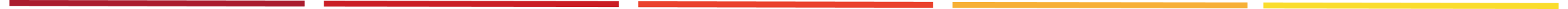 Aplica reducción cuando supera el 4% en Funcionamiento y 20% en Inversión.  
(Acuerdo 5 de 1998)
Expira sin excepción a 31 de diciembre del año siguiente y lo no pagado se convierte en pasivo exigible
2
[Speaker Notes: . Las entidades deben mejorar el giro de las reservas para evitar los Pasivos Exigibles]
Presupuesto en Ejecución
$38,46 Billones en Ejecución a marzo 31 de 2025 Presupuesto Anual
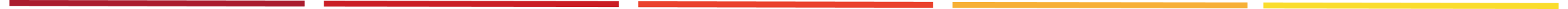 Servicio de la Deuda
Funcionamiento
Inversión
$38,46  Presupuesto de la vigencia
$2,01
$31,29
$5,16
+
=
+
(5,2%)
(13,4%)
(81,4%)
Cifras en billones
Ejecución Presupuesto Anual a 31 de marzo de 2025
Billones de pesos
25,7%
12,0%
26,2%
10,8%
22,4%
26,1%
26,1%
14,0%
Ejecución Presupuesto Anual a 31 de marzo de 2025
Millones de pesos
Presupuesto Total a marzo 31 de 2025 por Sectores
Millones de pesos
62,5% del total
* (RAPE, Río Bogotá, Región Metropolitana, CAR, Agencia Regional de Movilidad, entre otras)
Gastos de Funcionamiento a 31 de marzo de 2025 por Sector
Millones de pesos
Inversión Total por Sectores a marzo 31 28 de 2025
Millones de pesos
* (RAPE, Río Bogotá, Región Metropolitana, CAR, Agencia Regional de Movilidad, entre otras)
[Speaker Notes: Se ajusto la Diapositiva]
Gracias